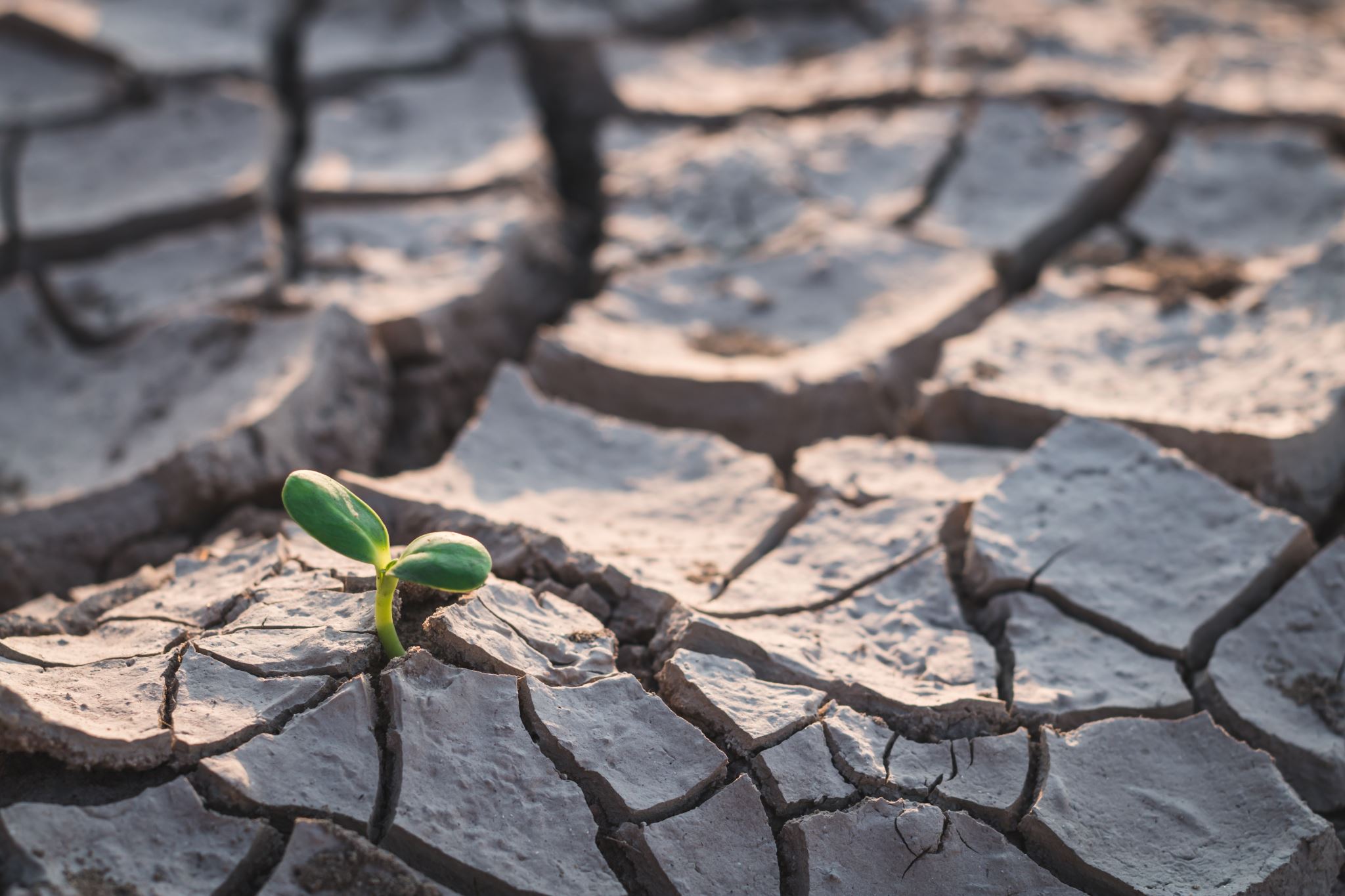 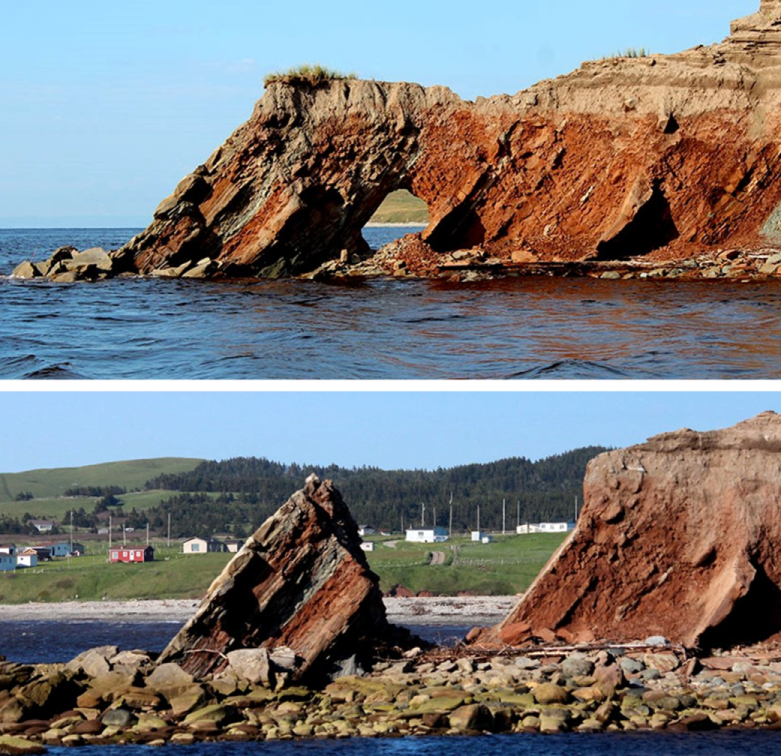 Studying
Erosion     by Nandana Sooraj   
2nd grade
This Photo by Unknown author is licensed under CC BY.
What is Erosion
Erosion is when water, wind, ice, gravity, humans or plants break a landform.

Erosion is an eating away of a surface. The word "erosion" comes from the Latin word  "erodere" meaning to eat out.
Click to add text
This Photo by Unknown author is licensed under CC BY-SA.
Types of Erosion
By Water
By Ice
By Wind
By Gravity
By Humans
By Plants
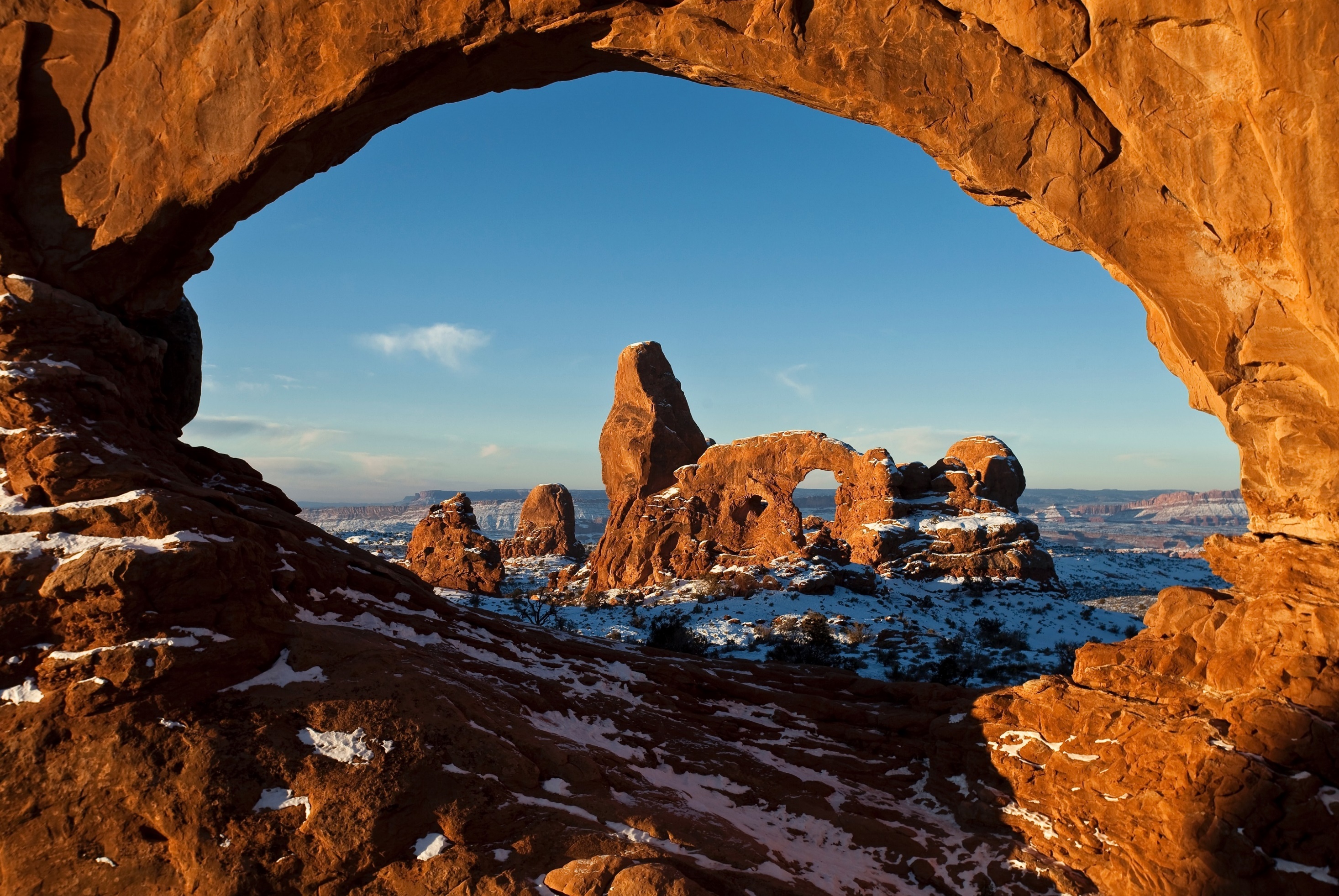 Erosion by Water
Water erosion happens when water moves the pieces of rock or soil downhill. 

Waves also carry small pieces of material.
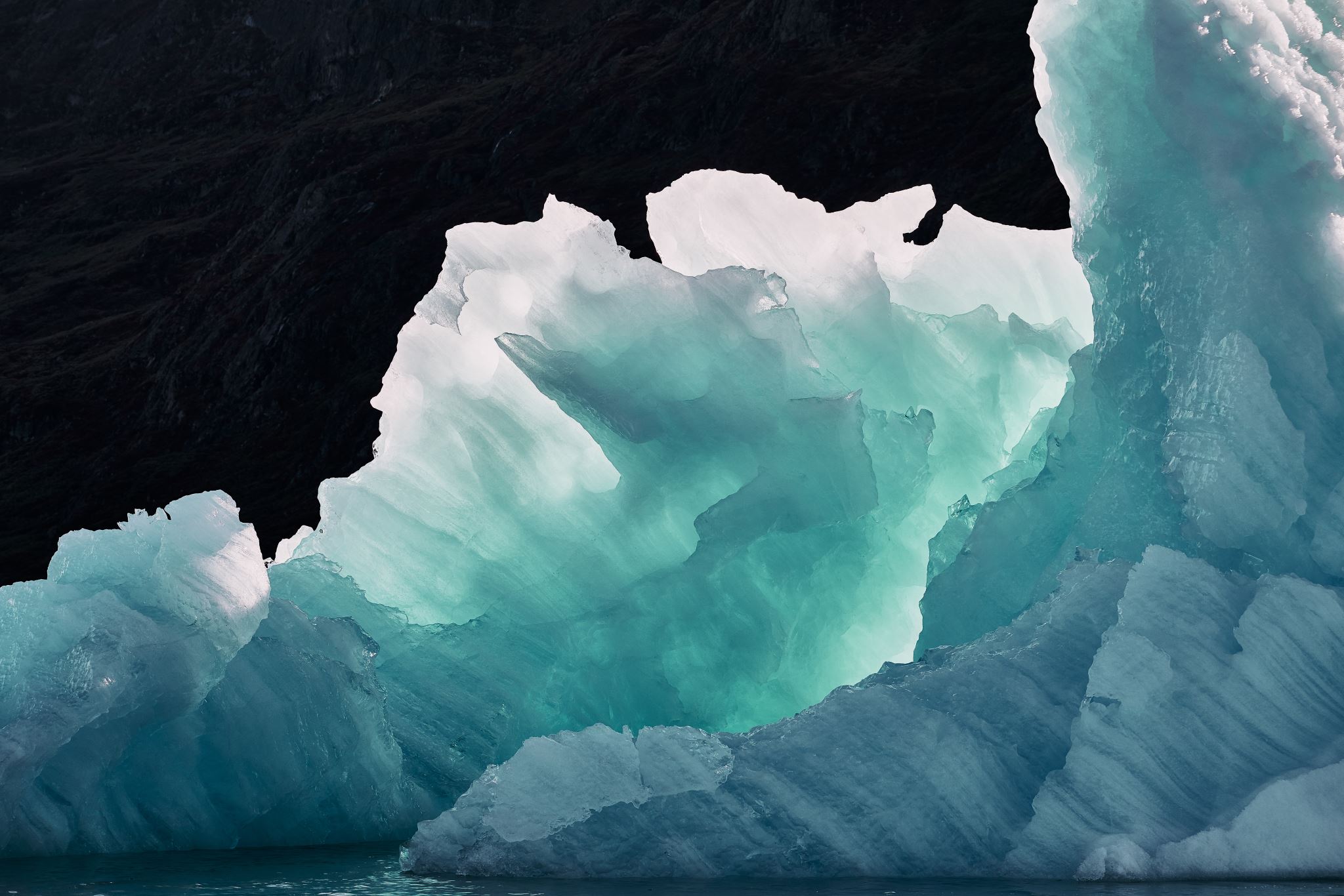 Erosion by Ice
Ice erosion happens when a glacier moves downhill. 
Glaciers can move very large rocks. 
Ice erosion is also caused by cold weather. When its very cold, it causes water inside tiny cracks in rocks to freeze. As it freezes, the ice gets bigger, and pushes hard against the rock. This can break the rock.
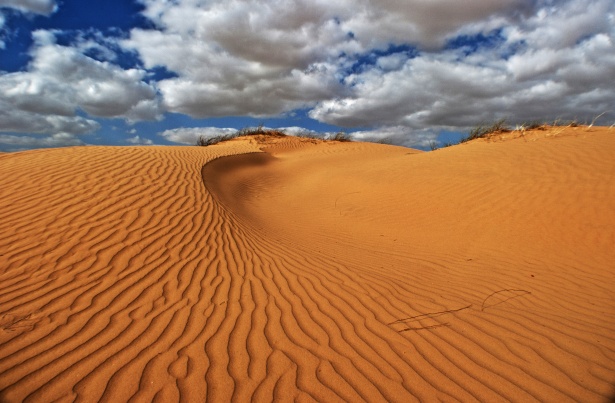 Erosion by wind
Wind erosion happens when wind moves pieces of earth material. Wind erosion is one of the weakest kinds of erosion. Small pieces of earth material can be rolled along the ground surface by wind. Very small pieces can be picked up and carried by the wind. 
Sometimes, wind can carry small pieces of earth materials over large distances. Some sediments from the Sahara Desert is carried across the Atlantic Ocean by wind.
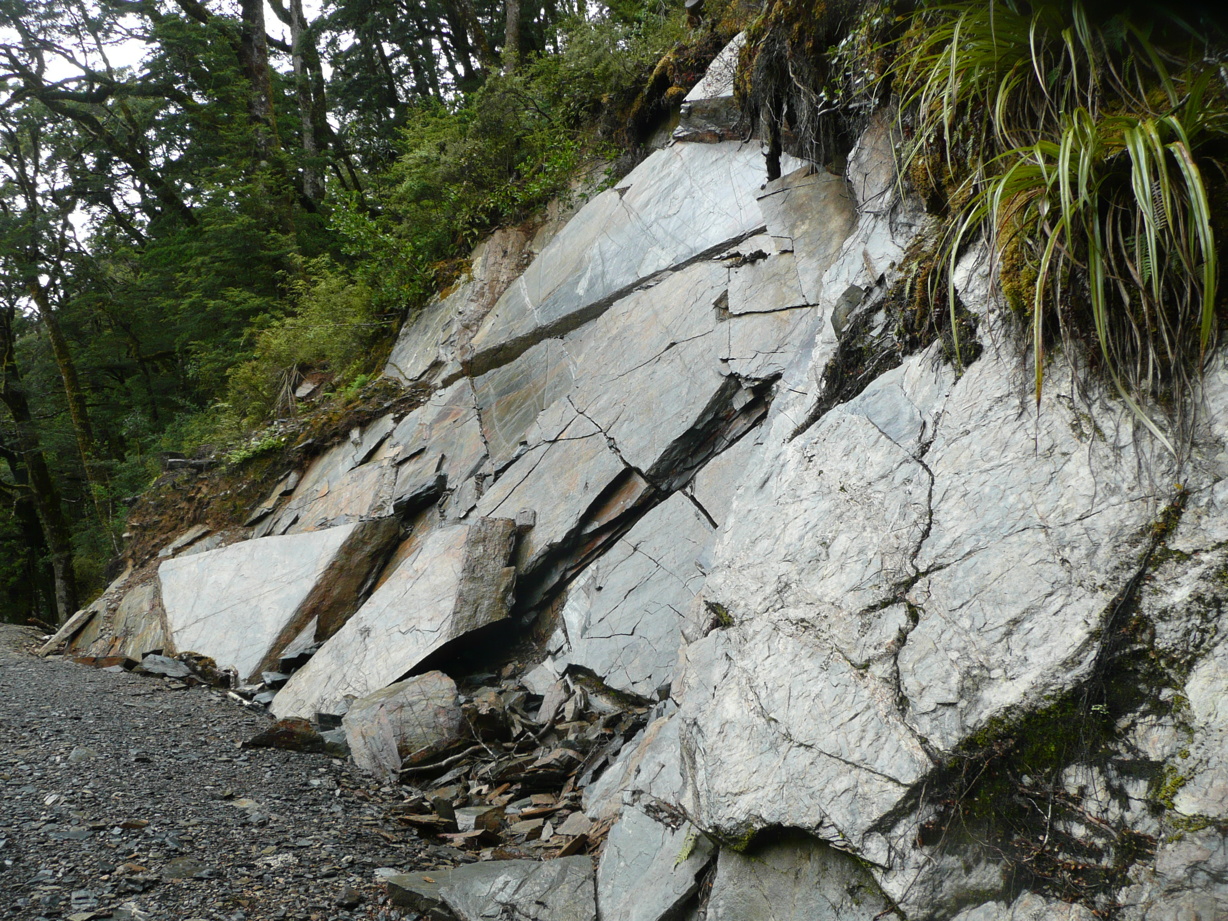 Erosion by Gravity
Gravity erosion is the simplest kind of erosion. 
Gravity simply pulls loose earth materials downhill. 
Landslides are dramatic examples of gravity erosion.
This Photo by Unknown Author is licensed under CC BY-SA-NC
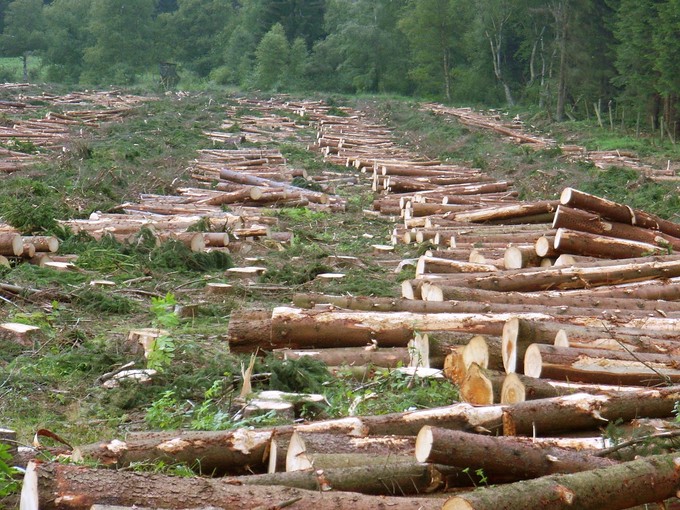 Erosion by humans
Human activity has increased the rate of erosion in many areas. 
This happens through farming, ranching, cutting down forests, and the building of roads and cities. 
Human activity has caused about one million acres of topsoil to erode each year.
This Photo by Unknown Author is licensed under CC BY-SA
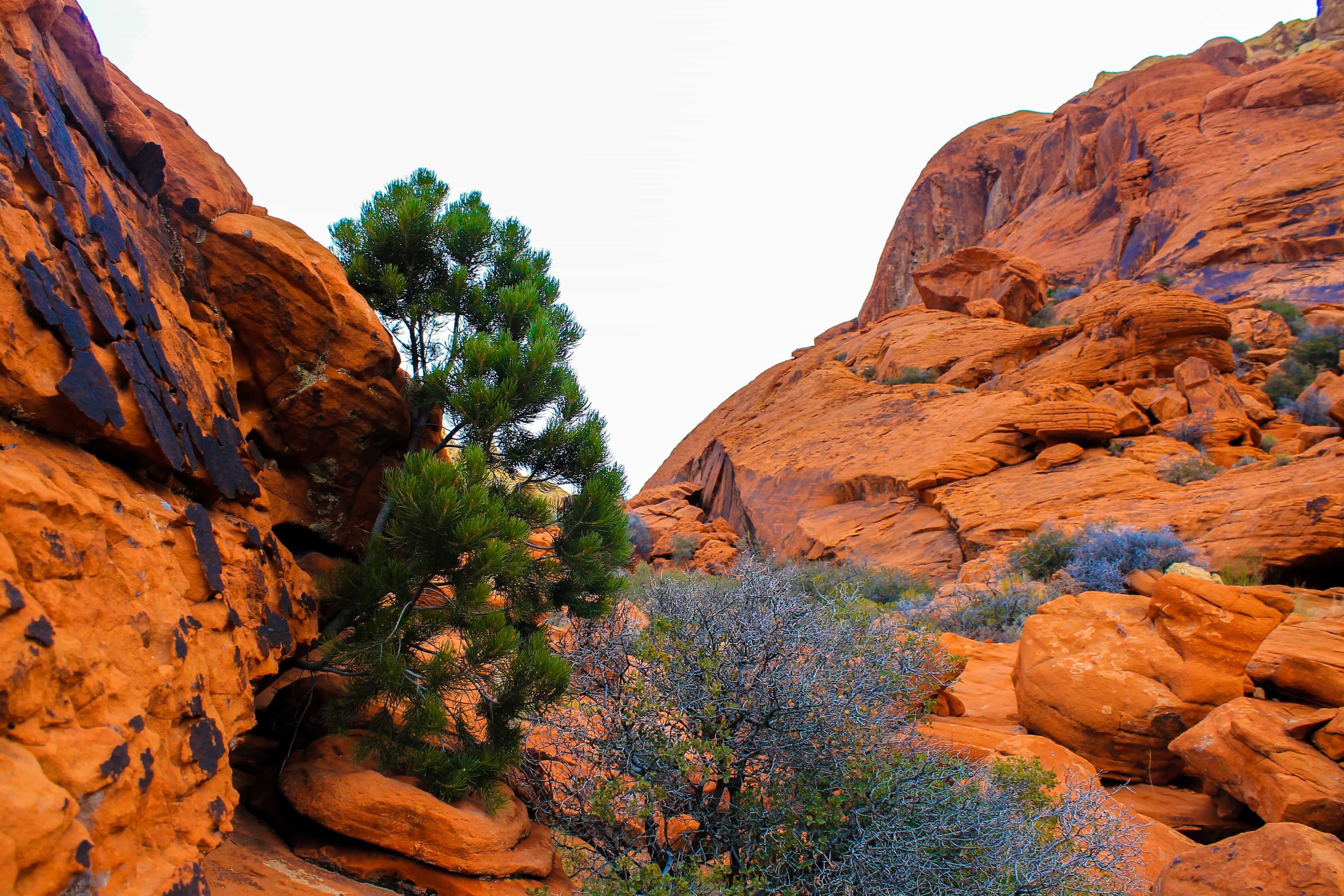 Erosion by plants
The roots of a plant break landforms causing erosion.
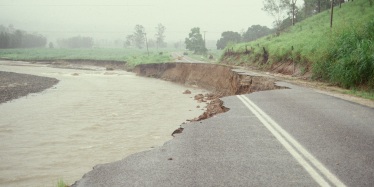 How erosion affects humans
Soil erosion can create problems for farmers. 
Soil erosion can remove soil, leaving a thin layer or rocky soil behind. 
Erosion can also cause problems for humans by removing rocks or soil that support buildings.
This Photo by Unknown Author is licensed under CC BY
Positive effects of erosion
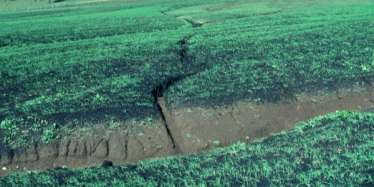 Creates new land formations like plateaus, hills, coastlines, valleys.
Helps archaeologists by bringing fossils on top of soil.
Helps in creating fertile land thus helping farmers.
This Photo by Unknown Author is licensed under CC BY